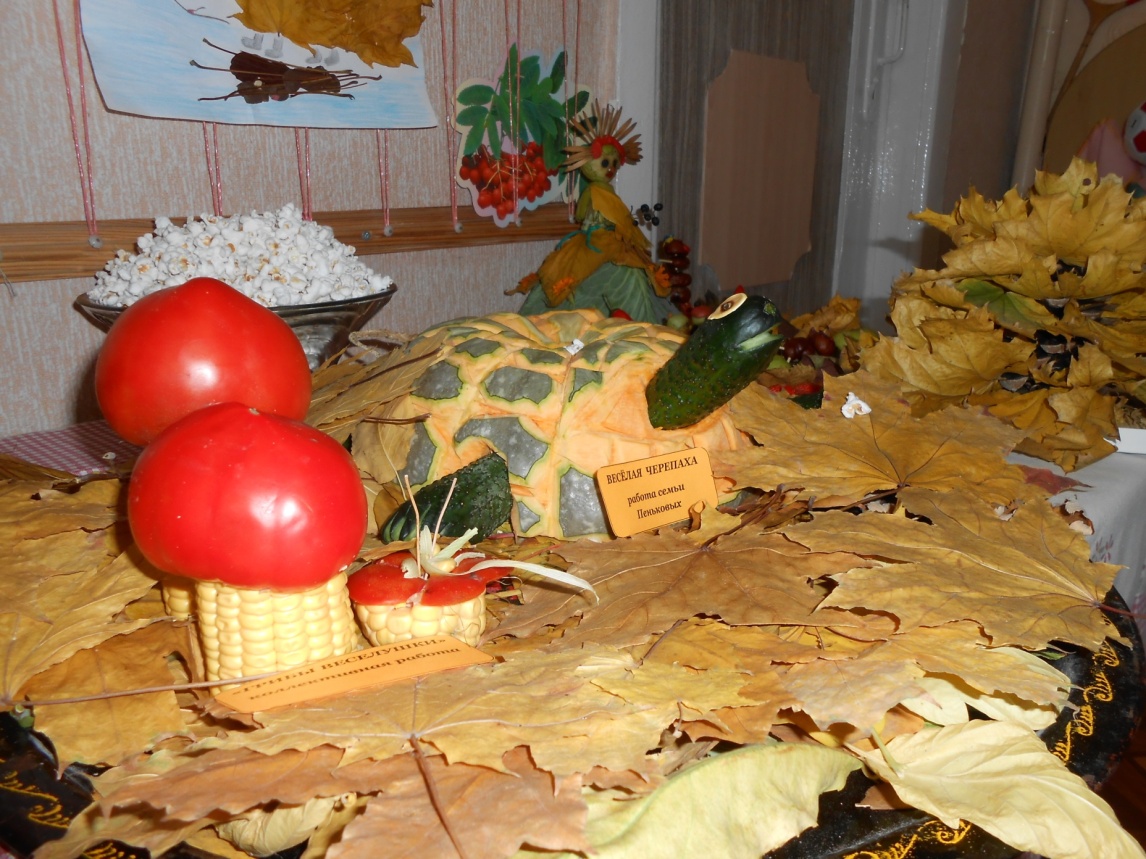 ДАРЫ
ОСЕНИ
г. Таганрог
МБДОУ №37
группа «Улыбка»
воспитатель
Фетисова Лариса Ивановна
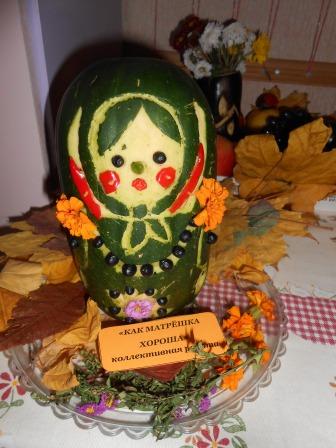 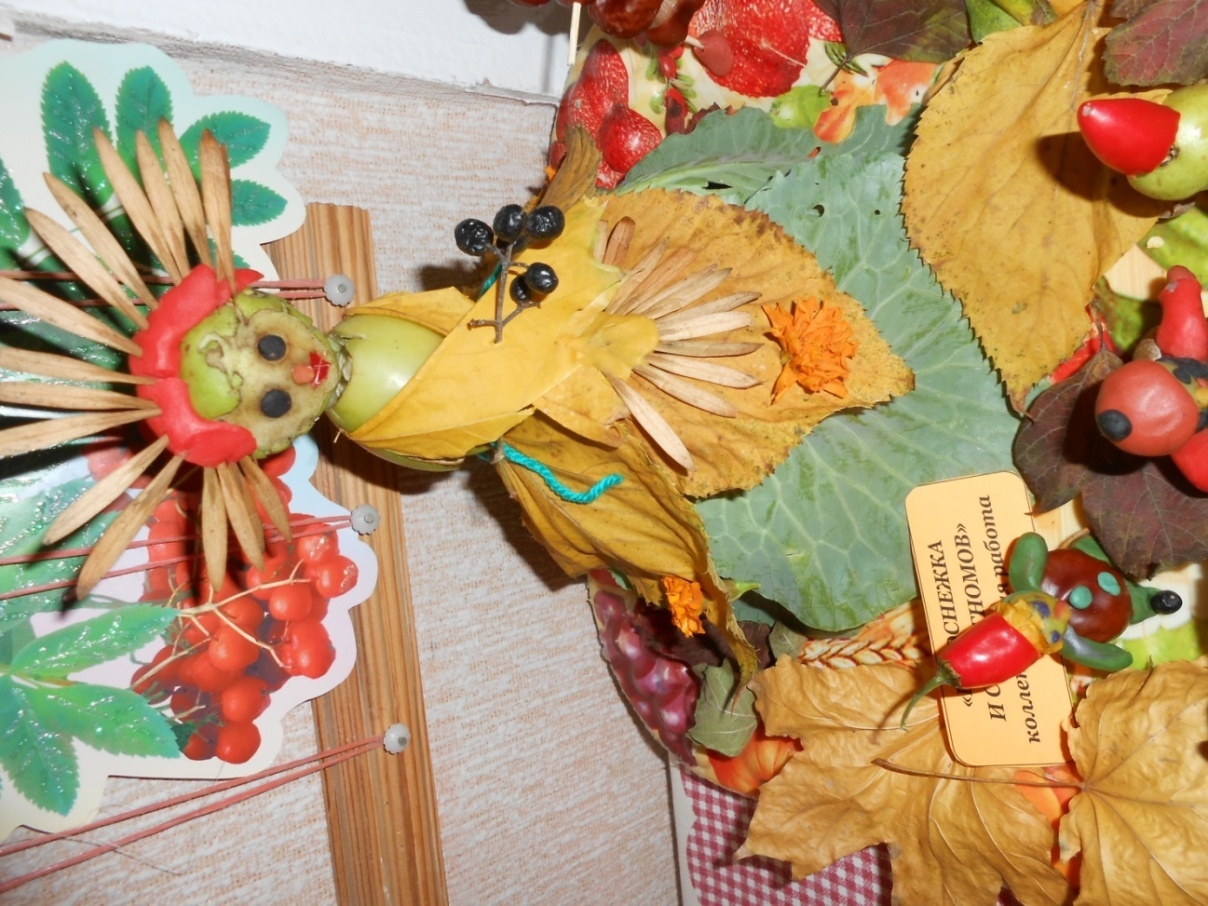 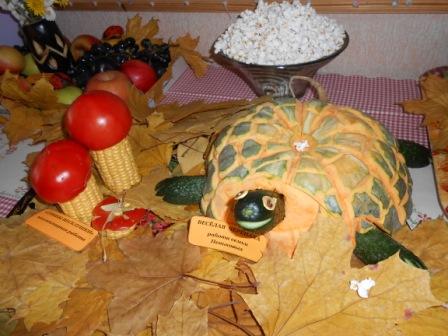 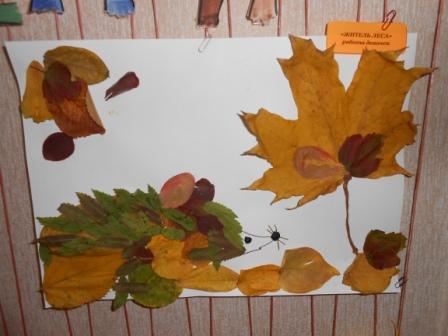 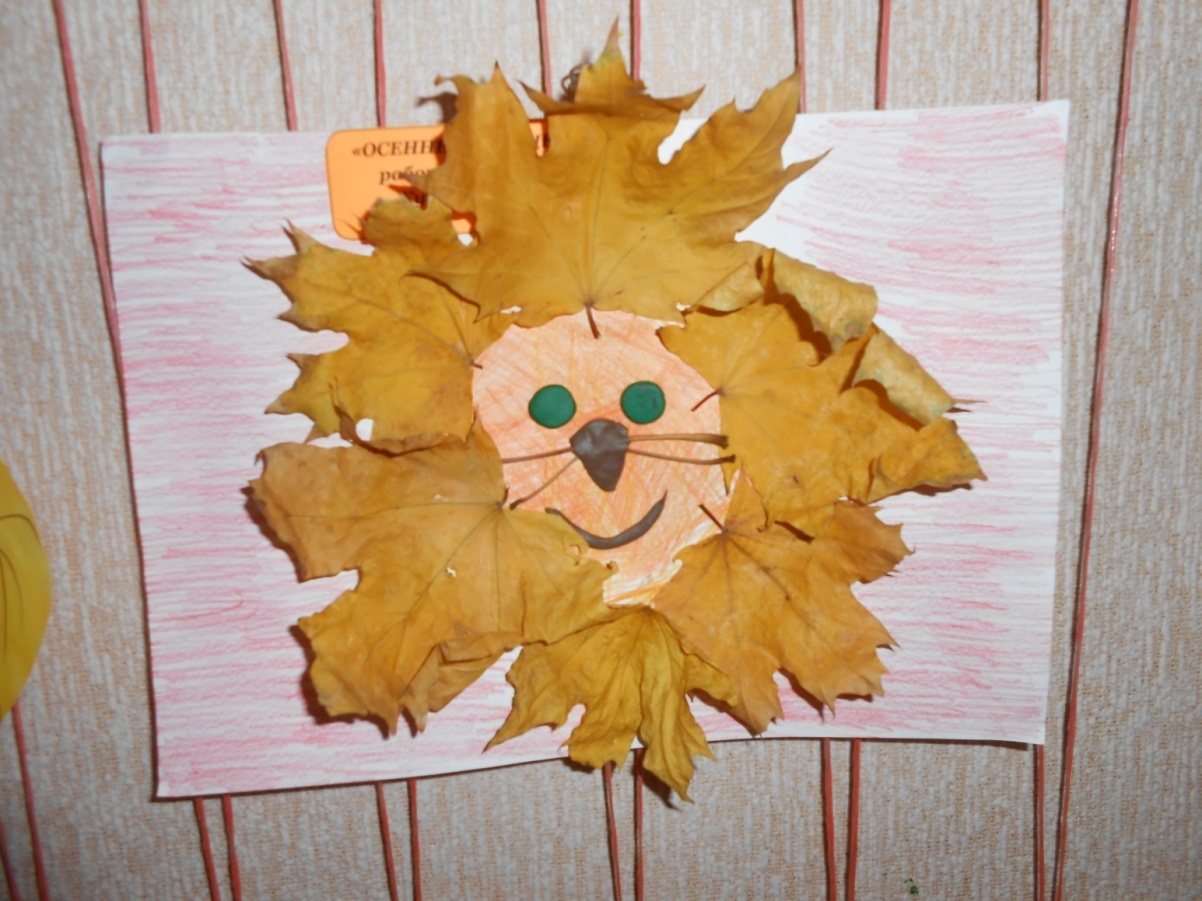 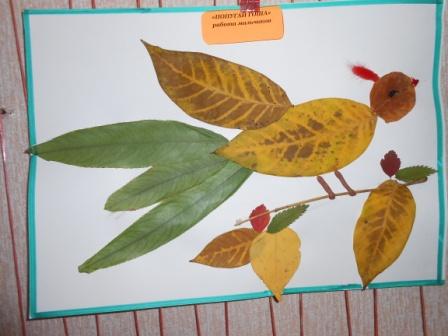 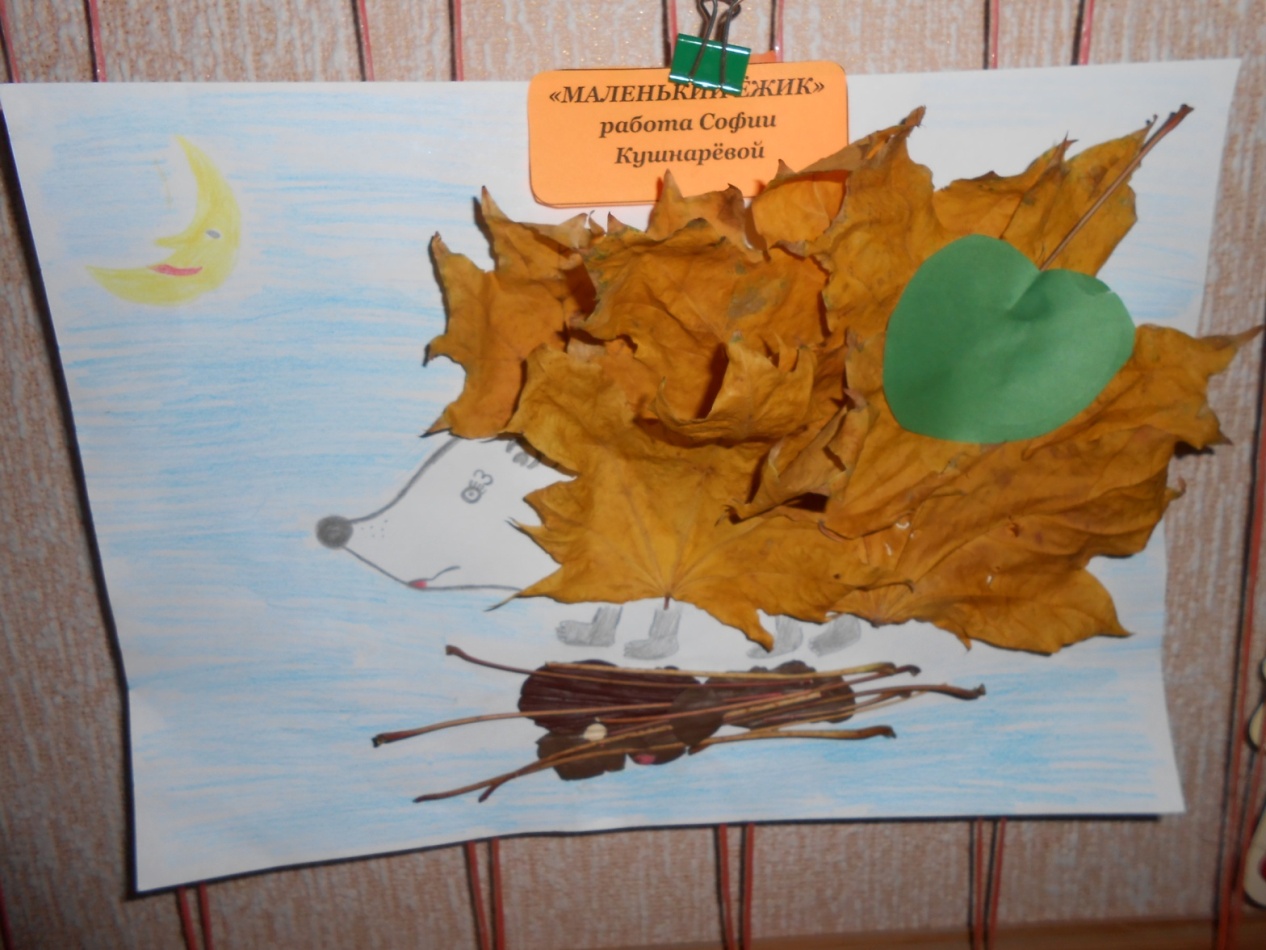 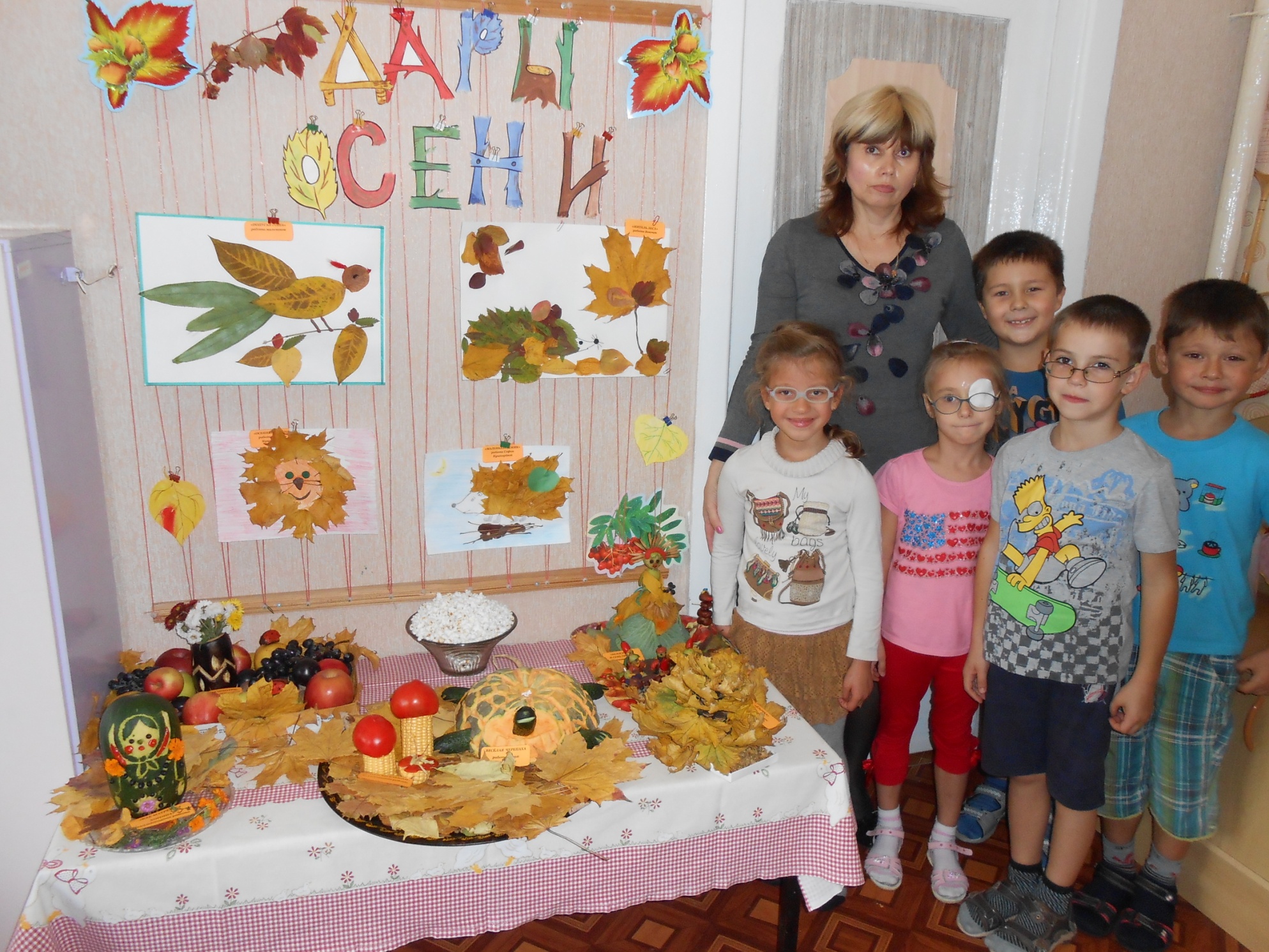